Корней  Иванович Чуковский
Викторина по произведениям
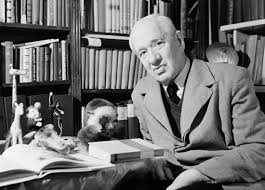 Конкурс 1
« Узнай произведение»
Выбери произведения Чуковского
« Детки в клетке»
         «Тараканище»
           « Дядя Стёпа»
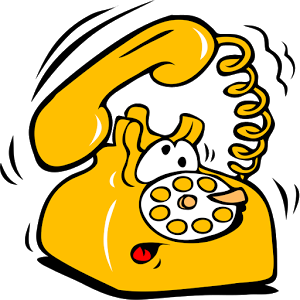 Правильно
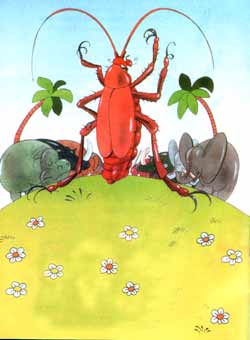 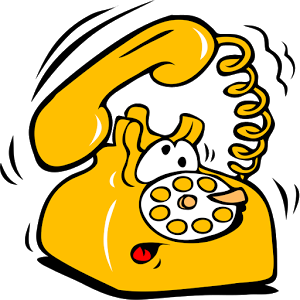 Выбери произведение Чуковского
«Мистер Твистер»
        «Телефон»
          «А что у вас?»
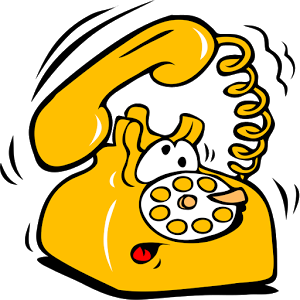 Правильно
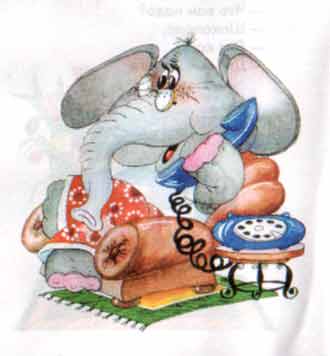 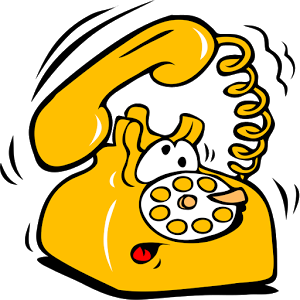 Конкурс 2
« Выбери героя
      произведения Чуковского»
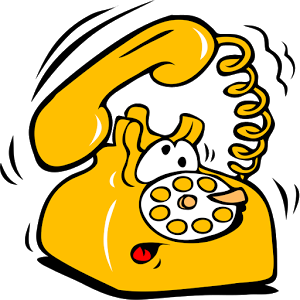 Если топну я ногою,   Позову моих солдат    В эту комнату толпою    Умывальники влетят.
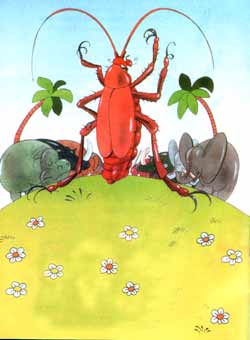 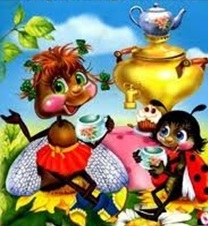 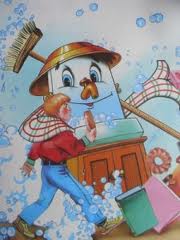 Дорогие гости, помогите!Паука-злодея зарубите!
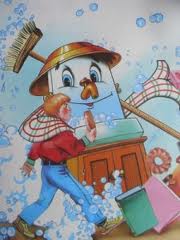 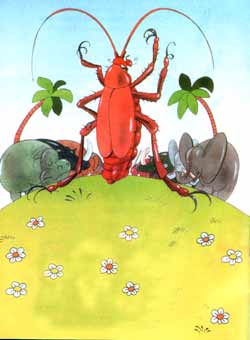 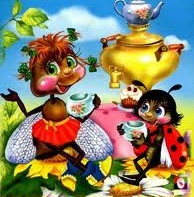 Уж не буду, уж не будуЯ посуду обижать!
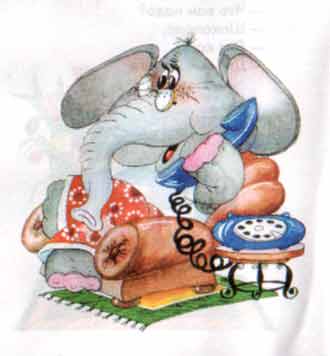 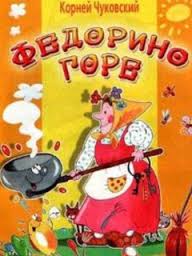 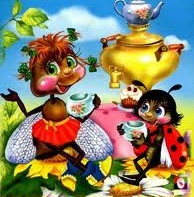 Конкурс 3
« Доскажи словечко»
горе
Айболит
солнце
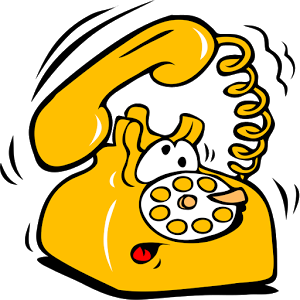 Доктор

Федорино
Доктор
Краденое
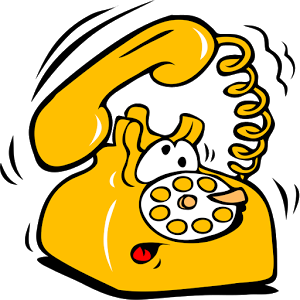 Чудо
Акула
Знаменитый
Дерево
Каракула
Мойдодыр
И пришла к Айболиту

 «Ой, меня укусила
лиса.

оса».
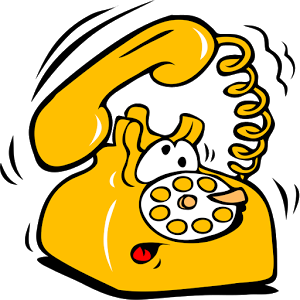 Вдруг из
Страшный
Рыжий и усатый
подворотни
великан
таракан.
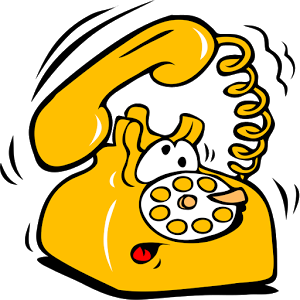 Конкурс 4
« Найди лишнего героя»
Как звали собаку доктора Айболита?
Авва
     Жучка
     Тотошка
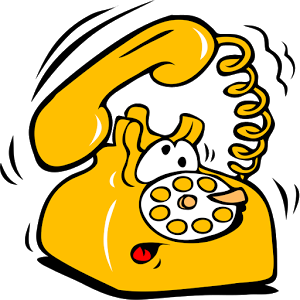 Выбери,  как звали акулу?
Абракадабра
     Каракула
     Авва
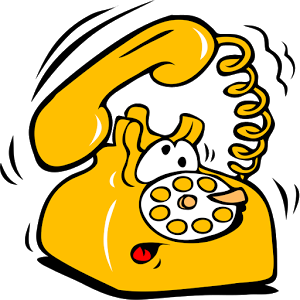 Кто спас героев в сказке                      «Тараканище»?
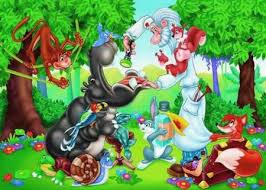 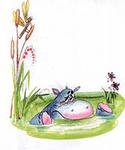 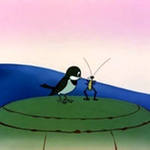 Правильно
Источники информации
1   И.Г.Сухин «Хоббиты, добывайки. Гномы и про-
чие.»  Москва,1994г
2  И.Г.Сухин  "Занимательные материалы: Начальная школа", Москва: ВАКО, 2004г.
Ссылки
http://old.tvkultura.ru/p/b_86322.jpg      Чуковский
http://oskazkax.ru/uploads/posts/201210/1350195311_fedorino_gore_oskazkaxru.jpg   Федорино горе
http://ejka.ru/uploads/images/9/3/e/5/8/c5ff926b73.jpg       Бегемот
http://themult.ru/6/mojdodyr-jpg.jpg         Мойдодыр
http://ejka.ru/uploads/images/a/2/a/a/8/ba949a225f.jpg      Таракан
http://mirknig.com/uploads/posts/2008-08/1181139671_3da140c2cc60.jpg       Муха-Цокотуха
http://www.chertyaka.ru/sites/default/files/imagecache/cooolthumb/telefon.png      Телефон
http://ejka.ru/uploads/images/6/f/8/e/8/674ab628c2.jpg    Слоны
http://img.happy-giraffe.ru/thumbs/650x650/10064/2d24154503ad604e164b36629d00b6d5.jpg  Воробей
http://detochka.net/wp-content/uploads/2010/11/82.jpg    Доктор Айболит